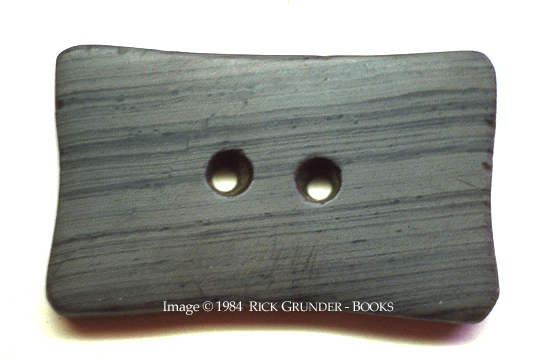 Prophets and Prophecy
www.kevinhinckley.com
How To Take a Perfect Baby Picture	Step One, Find a baby
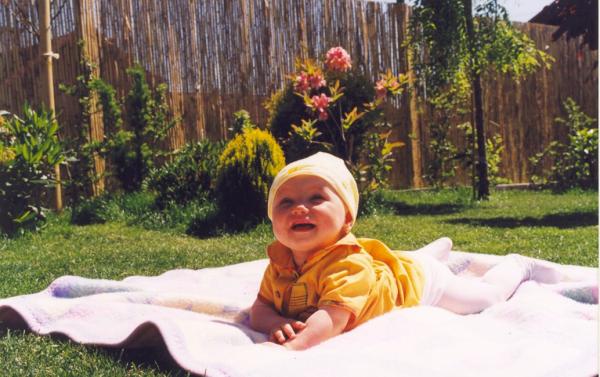 Step TwoSniff to make sure it smells right
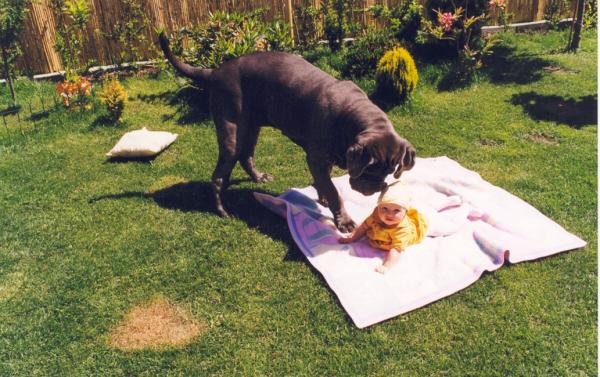 Step Three, Sit on the baby…
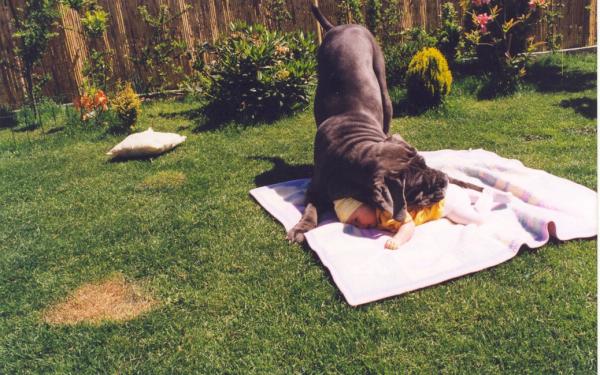 Step Four, Arrange the baby….
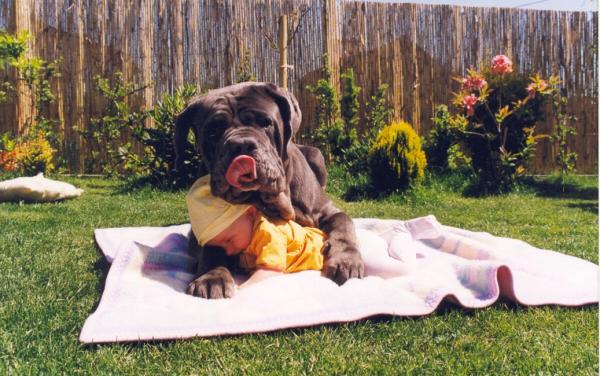 Last Step, Smile For the Camera
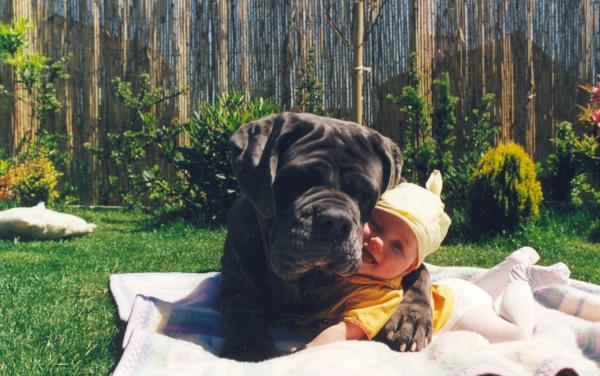 Revelation in the Church
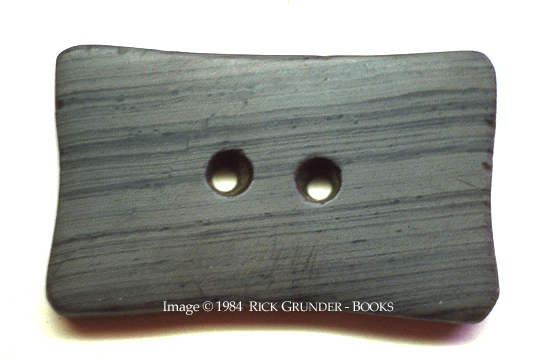 Ether 13:2-3
Hiram Page
D&C 28
Dream Mine
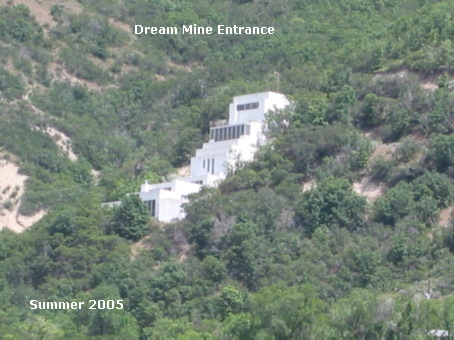 Section 29
2nd General Conference
Given in the presence of six brethren
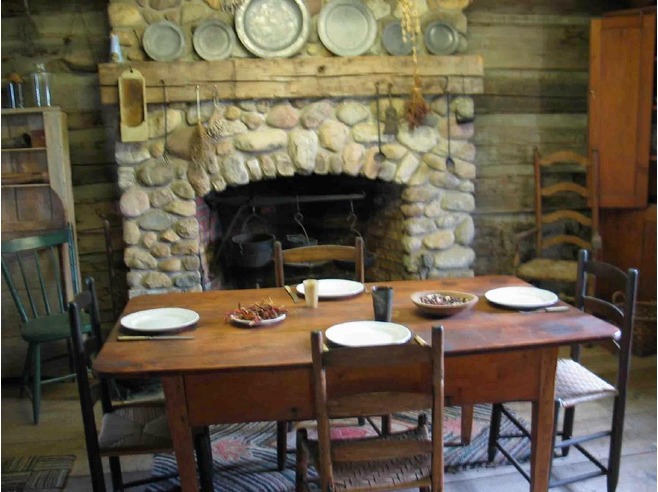 Powerful Analogy
D&C 29:2
3 Nephi 10: 5,6
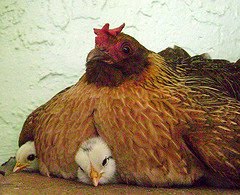 Prayer
D&C 29:6-8
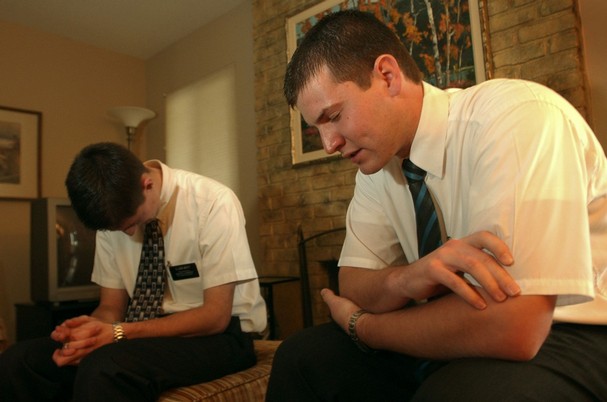